EDU 3105OHP dan transparensi
Abdul Rahman bin Jamain
Haziqah Najian bt Zakira @ Zakeria
Kandungan
Bahagian-bahagian dan  fungsi ohp
Pengendalian ohp
Kelebihan dan kelemahan ohp
Panduan penjagaan OHP
Teknik  penyediaan dan persembahan transparensi
Jenis-jenis transparensi
Alat dan bahan
Prinsip penghasilan transparensi
Pengenalan
Projektor lutsinar adalah merupakan sebuah alat pandang dengar yang boleh digunakan dalam keadaan bilik darjah biasa.

Merupakan satu alat bantuan mengajar dalam mencapai pengajaran yang lebih berkesan, di mana murid-murid akan menerima pembelajaran dengan cara melihat dan mendengar.

Memudahkan persekitaran interaktif untuk guru dengan kos peralatan yang rendah dan mudah dikendali. Bahan pengajaran boleh dicetak pada kepingan plastik (transparensi).

Penggunaan transperansi dapat menjimatkan masa dan boleh digunakan berulangkali.
Contoh ohp
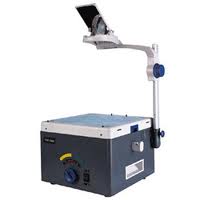 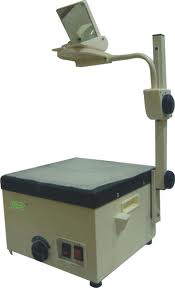 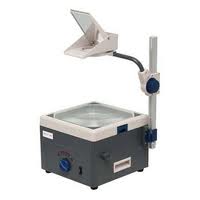 Bahagian-bahagian dan  fungsi ohp
Kepala pengunjur
Cermin projeksi
Tiang Kepala pengunjur
Lensa
Pentas kaca
Tombol fokus
Dial penukar lampu
Peti sumber cahaya
Suis tutup buka
Persembahan pengajaran menggunakan ohp
Guru hendaklah berdiri disebelah kiri OHP dan menghadap murid-murid. Bertujuan untuk memudahkan guru untuk memberi pengajaran, membaca dan menulis di atas transparensi. Ia juga bertujuan untuk tidak melindung pelajar melihat transparensi yang ditayangkan.

Kedudukan pancaran ke layar tayangan hendaklah kelihatan segi empat tepat dan elakkan kesan key stoning. Ini boleh dilakukan dengan membetulkan kaca pancaran yang terletak di bahagian diatas alat OHP.

Tentukan susunan transparensi mengikut keutamaan, iaitu yang dahulu didahulukan dan yang kemudian dikemudiankan bagi melicinkan persembahan.
Kedudukan OHP diletakkan di hadapan bilik darjah dan ketika persembahan pengajaran, guru berdepan dengan murid-murid. Ini bermakna guru sentiasa dapat mengikut gerak geri murid dan memastikan kawalan bilik darjah.

Ketika guru memberi penerangan mengenai mana-mana isi pelajaran yang penting, guru boleh menggunakan penunjuk bagi menunjukkan isi-isi yang berkenaan. Ini memudahkan lagi murid mengikutnya.

Suis on dan off kerapkali akan digunakan katika menyampaikan pelajaran. Jika memberi penerangan tanpa menggunakan transparensi, ada baiknya OHP dipadamkan untuk mengelakkannya terlalu panas.
Untuk tayangan yang baik, perkara berikut hendaklah diperhatikan:
Skrin 1.5m lebar bagi bilik untuk 40 orang.
Skrin tidak berkilat.
Mendapat sedikit cahaya.
Letakkan pada paras ketinggian 70cm dari lantai
Condongkan 45 darjah untuk elakkan kesan herotan (keystone).
Tegangkan skrin.
Jangan terlindung oleh pengguna supaya boleh dilihat oleh semua murid.
Semua tulisan dan lukisan mestilah mengikut saiz yang sesuai.
Gunakan penunjuk yang runcing dan lurus dan tunjukkan pada sesuatu di atas transperansi dan bukannya pada imej di skrin.
KEBAIKAN MENGGUNAKAN TRANSPARENSI DAN OHP
1. Dalam proses penyampaian, guru boleh gabungkan papan hitam, bahan cetak dan lisan. 
2. Gambar atau imej dari transperansi boleh ditayang tanpa menggelapkan bilik. 
3. Transperansi boleh digunakan berulangkali dan penyampaiannya boleh dilakukan secara lebih teratur dan sistematik. 
4. Guru berhadapan dengan pelajar atau penonton semasa penyampaian maklumat. Ini memudahkan guru membuat kawalan. 
5. Transperansi mudah digunakan, lebih bersih berbanding dengan penggunaan papan hitam dan kapur.
6. Penggunaan OHP dan transperansi akan menjadikan proses pengajaran dan pembelajaran lebih berkesan; komen dan maklumat baru boleh ditambah pada rajah atau gambar di transperansi dengan menggunakan warna, ilustrasi dan animasi. 
7. Imej atau gambar boleh dibesar atau dikecilkan mengikut keperluan pelajar
8. Menjimatkan masa dan mempercepatkan penyampaian. 
9. Projektor OHP mudah dikendalikan jika guru mempunyai pengetahuan teknikal yang mendalam. 
10. Dengan menggunakan transperansi guru dapat menyampaikan maklumat dan fakta yang berkaitan secara berperingkat-peringkat dan sistematik.
Kelemahan penggunaan medium transperansi pada OHP
1. Ruang 
Kebanyakan projektor overhed adalah besar, dan ia sukar untuk mencari ruang yang cukup untuk mengendalikannya. 
Diletakkan jarak yang betul dari skrin untuk mencapai kejelasan yang optimum. 

2. Cahaya bilik 

Projektor overhed yang menggunakan mentol yang sudah lama boleh menghasilkan imej yang kabur disebabkan oleh gangguan dari sumber cahaya yang lain. 
Sebaik-baiknya, bilik harus gelap, tetapi ini juga boleh menimbulkan masalah di mana ia sukar untuk melihat persekitaran sekelilingnya.
3. Berat 

Boleh mencapai berat 13k-35kg. Ini boleh menjadikan ia sukar dipindah dari satu bilik ke bilik yang lain. Projektor mesti diletakkan pada permukaan yang boleh menyokong berat badan. 

4. Memerlukan kos yang tinggi untuk mengendalikannya. 

Transparensi tidak boleh diguna semula melainkan jika menggunakan penanda kering mudahpadam
Mudah berubah warna dari masa ke masa jika mereka tidak dibersihkan dengan betul. Penanda baru mesti dibeli secara berkala kerana ia cepat kehabisan dakwat. Akhirnya, mentol dalam unit perlu diganti setiap beberapa tahun dan harganya adalah mahal daripada mentol standard cahaya.
1. Faham
Memahami setiap fungsi bahagian-bahagian OHP. Jenama yang berbeza mungkin berbeza cara pengendaliannya. Lakukan prauji tayang alatan sebelum digunakan.
BACK
2. Bersihkan
Sentiasa bersihkan permukaan Len Fresnel dan piring cermin bagi mengelakkan kekaburan. Gunakan kain yang lembut.
BACK
3. Jangan Biar Buka Lama
Jangan biarkan OHP terbuka terlalu lama bagi mengelakkan kepanasan  yang boleh menyebabkan kerosakan pada mentol.
BACK
4. Kipas
Pastikan kipas berfungsi apabila OHP dalam keadaan suis on.
BACK
5. Mentol Kedua
Jika berlaku kerosakan pada mentol lampu, gunakan mentol kedua yang terdapat pada bahagian dalam OHP dengan melaraskan butang mentol kedua yang terdapat pada bahagian tepi badan OHP.
BACK
6. Mentol Rosak
Jika berlaku kerosakan kepada kedua-dua mentol, gantikan dengan mentol baharu dengan menggunakan kain. Pastikan suis ditutup sebelum menukarganti dilakukan.
BACK
7. Troli
OHP perlu diletakkan di atas troli supaya mudah untuk pergerakannya dari satu tempat ke satu tempat. Elakkan meletak OHP di tempat yang tidak rata supaya tidak bergoyang.
BACK
8. Pen
Gunakan pen yang bersesuaian.
BACK
9. Alat Penunjuk
Gunakan alat penunjuk yang sesuai dan elakkan menggunakan jari.
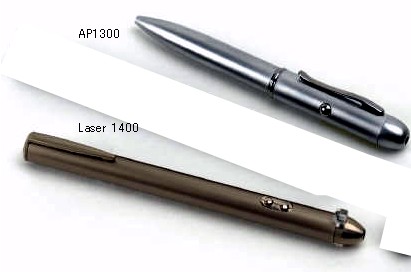 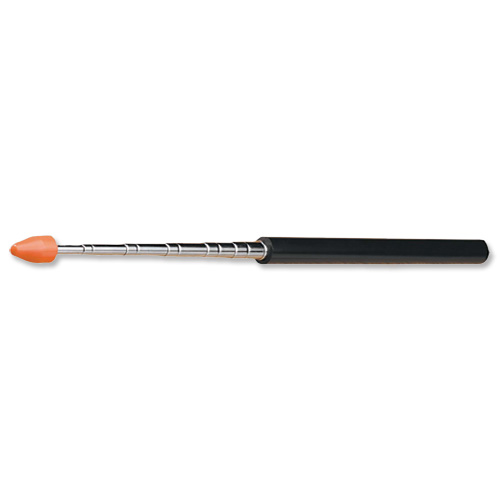 BACK
10. Layar Skrin
Gunakan layar skrin putih yang bersesuaian dengan saiz bilik misalnya skrin 1.5 meter lebar sesuai untuk bilik yang mengandungi 40 orang pelajar.
BACK
11. Jangan Ubah
Jangan mengubah atau menggerakkan OHP ketika dalam keadaan suis dihidupkan.
BACK
12. Switch Off
Switch Off suis OHP apabila pembelajaran dan pengajaran tiada kaitan dengan filem lutsinar yang ditayangkan.
BACK
Penyediaan Transparensi
Perancangan
Mencapai Objektif
Bentuk Persembahan
Rancang kaedah yang paling sesuai  sebelum menghasilkannya. Perancangan mesti bersesuaian dengan isi pelajaran.
Kandungan transparensi perlu difikirkan bagi memastikan ianya mencapai objektif PDP.
Tentukan jenis  atau bentuk persembahan transparensi mengikut kehendak MP.
Teknik Persembahan
Penggunaan Prinsip Asas Grafik
Tentukan teknik transparensi mengikut kehendak MP.
Gunakan elemen dan prinsip asas  grafik. Penggunaan warna, ruang jalinan, rupa dan bentuk huruf perlu seimbang dan menarik.
Transparensi
Transparensi atau filem lutsinar digunakan di atas pentas tayangan OHP.
Ianya merupakan kepingan lutsinar.
Ukuran saiz: 10 in x 10 in atau 8 in x 10 in.
Jenis-Jenis Transparensi
a) Write on / tulis terus
b) Thermal / haba
c) Fotokopi / salin foto
d) Cetakan  komputer menggunakan Ink-jet Filem
Jenis Tulis Terus atau Write On
Ukuran saiz transparensi sama dengan ukuran A4 iaitu 0.8mm dan 0.10mm.
Transparensi ini boleh dihasilkan terus dengan menulis atau melukis mennggunakan pen khas OHP.
Penambahan maklumat boleh dilakukan on the spot.
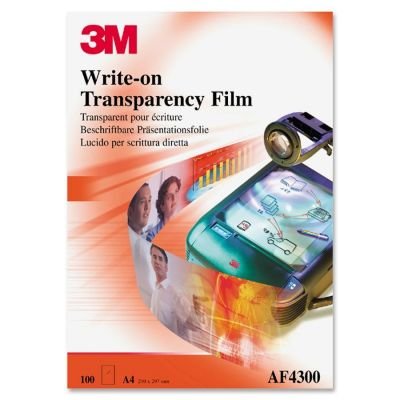 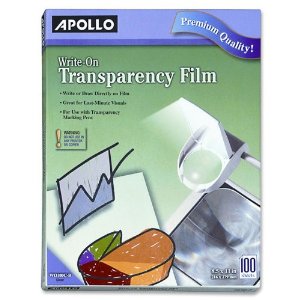 BACK
Jenis Thermal atau Haba
Penghasilan transparensi menggunakan mesin thermal yang berfungsi membakar bahan kimia peka haba pada permukaan transparensi.
Menggunakan filem khas untuk thermal.
Bahan asas yang digunakan dalam menghasilkan jenis transparensi jenis thermal mesti berasaskan karbon : surat khabar, pensil 2B atau bahan cetak.
Filem akan dimasuk bersama-sama dengan bahan asas dan bersifat seperti mesin fotokopi.
Transparensi dihasilkan dalam cetakan hitam putih sahaja.
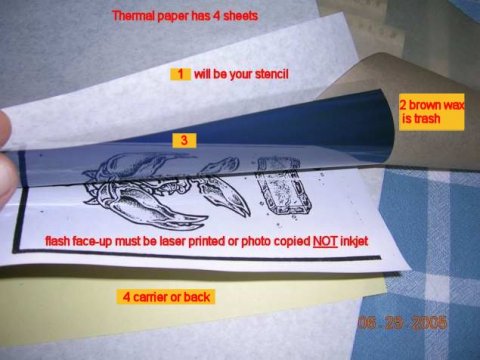 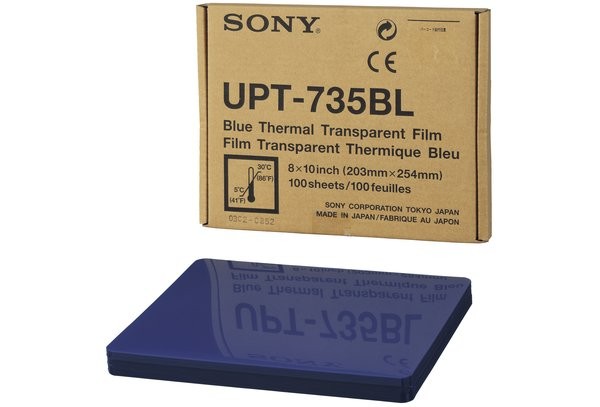 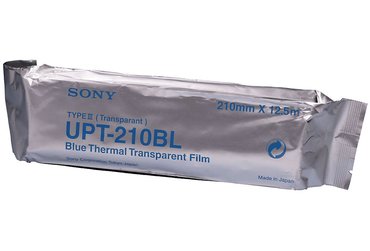 BACK
Jenis Fotokopi atau Salin Foto
Dihasilkan menggunakan mesin fotokopi.
Menggunakan filem copier khas untuk di fotokopi.
Semua gambar berwarna dan hitam putih boleh dipindahkan ke atas filem.
Semua bahan asas boleh disediakan di atas kertas A4 dan dipindah ke filem OHP.
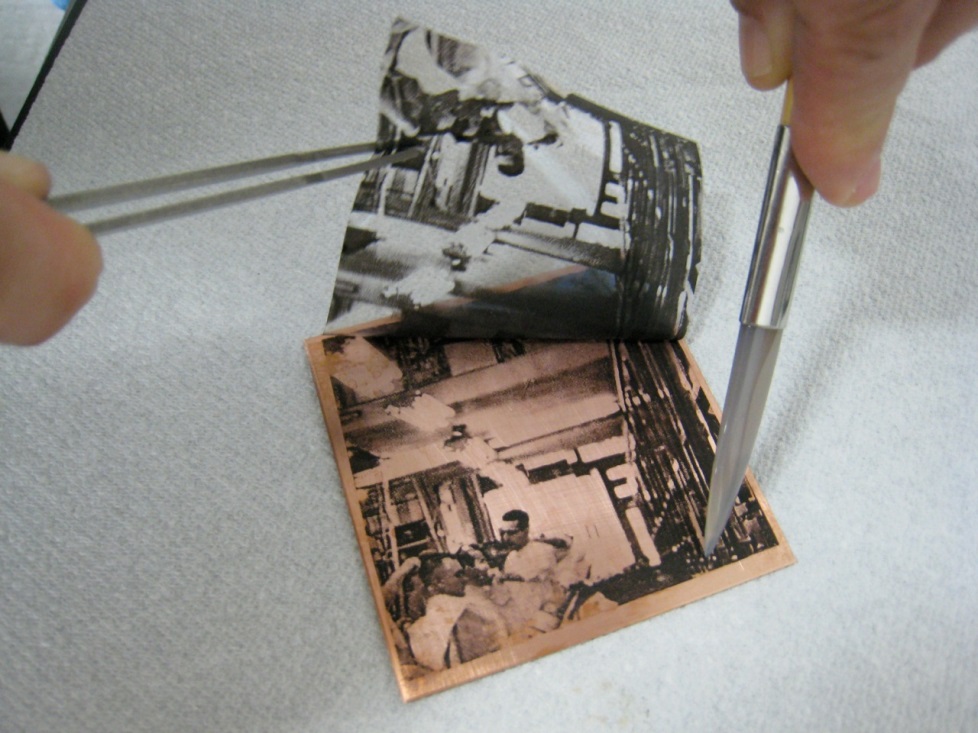 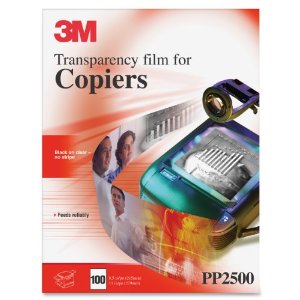 BACK
Jenis Cetakan Komputer/ Ink-Jet Filem
Boleh dihasilkan menggunakan komputer dan dicetak menggunakan ink-jet.
Menggunakan filem khas untuk ink-jet.
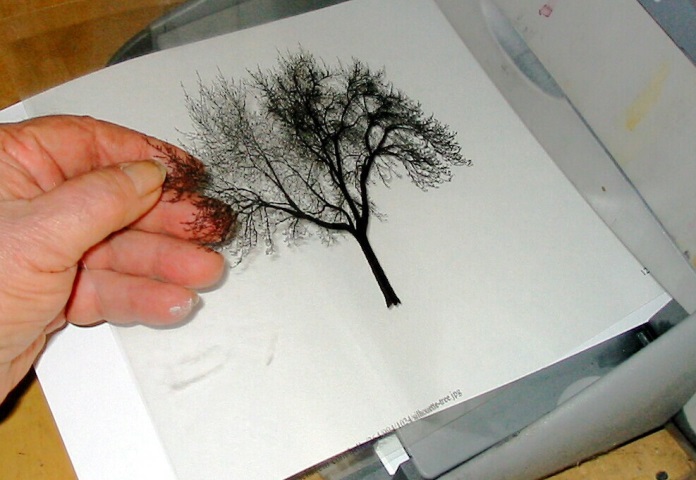 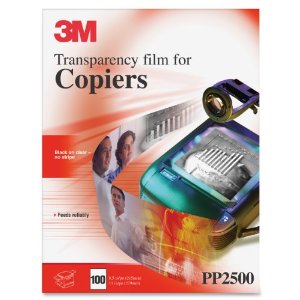 BACK
Teknik Penyediaan Transparensi
1. Teknik Tulis Terus / write -on
2. Teknik Tetingkap
3. Teknik Berjalur
4. Teknik Bertindih
Teknik Tulis Terus atau Write-on
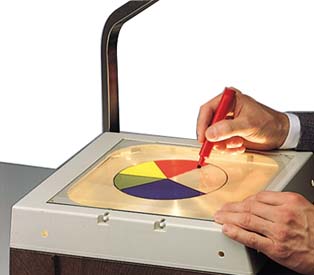 BACK
Teknik Tetingkap
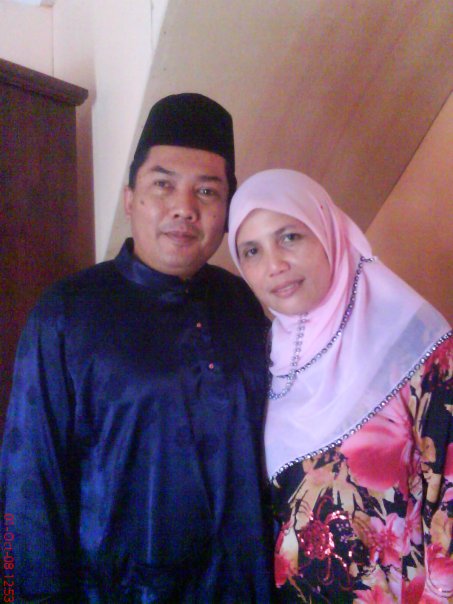 MANILA KAD BERFUNGSI SEBAGAI TETINGKAP
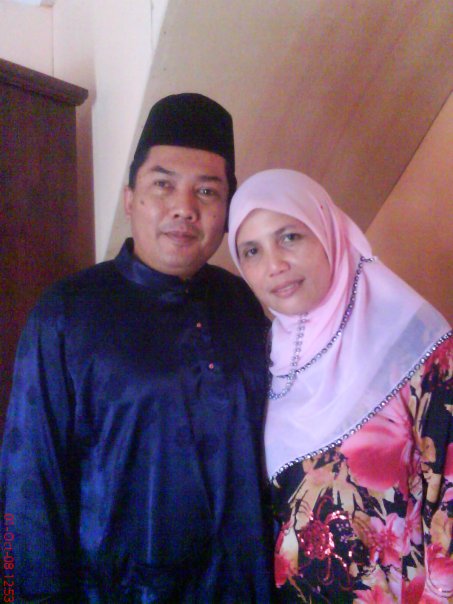 BACK
Teknik Berjalur
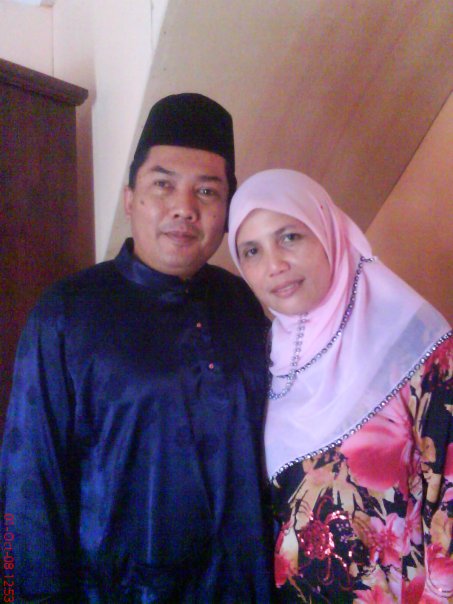 BACK
Teknik Bertindih
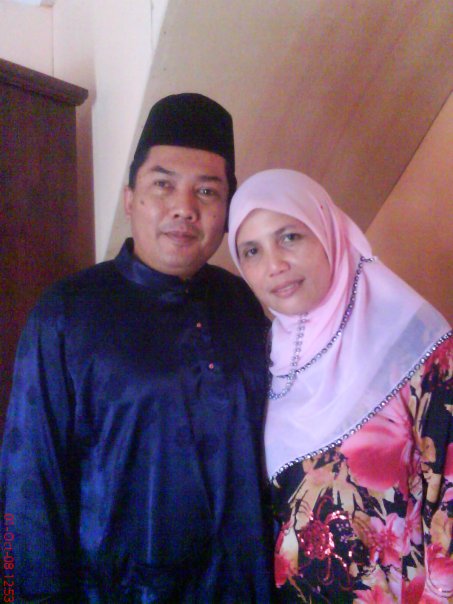 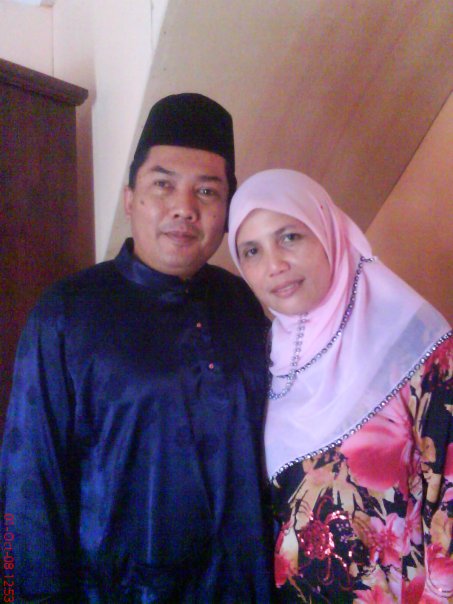 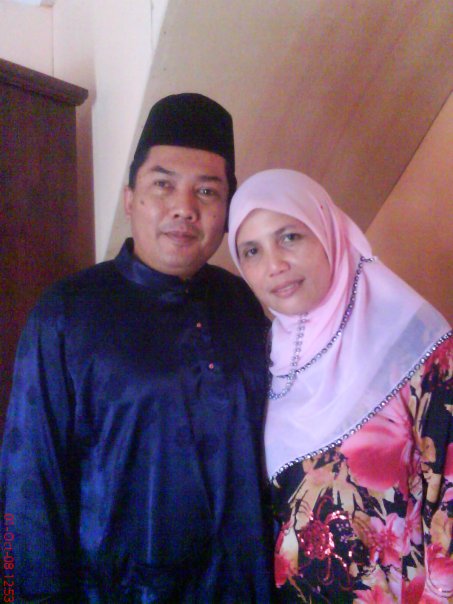 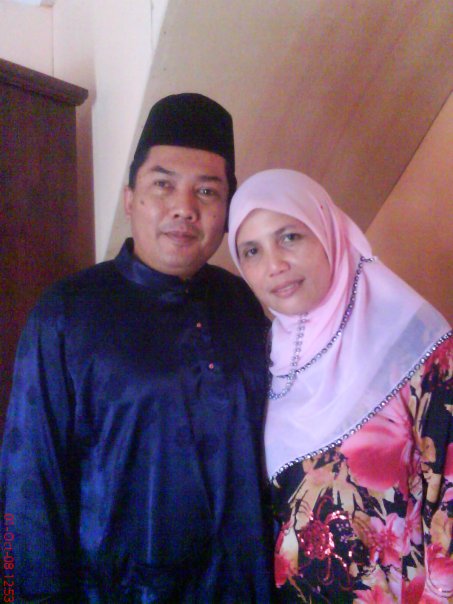 SELAMAT HARI JADI
ABDUL RAHMAN
BACK
Alat dan Bahan
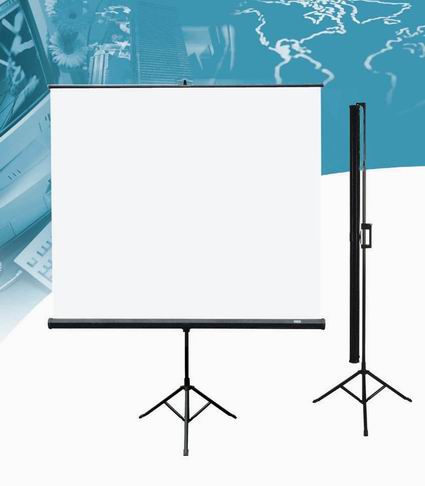 Layar Skrin
Troli
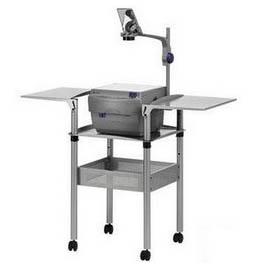 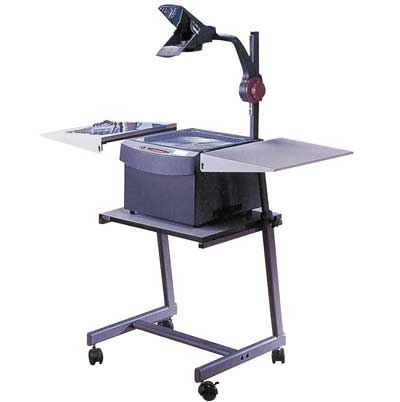 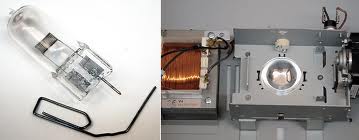 Mentol
Pen OHP
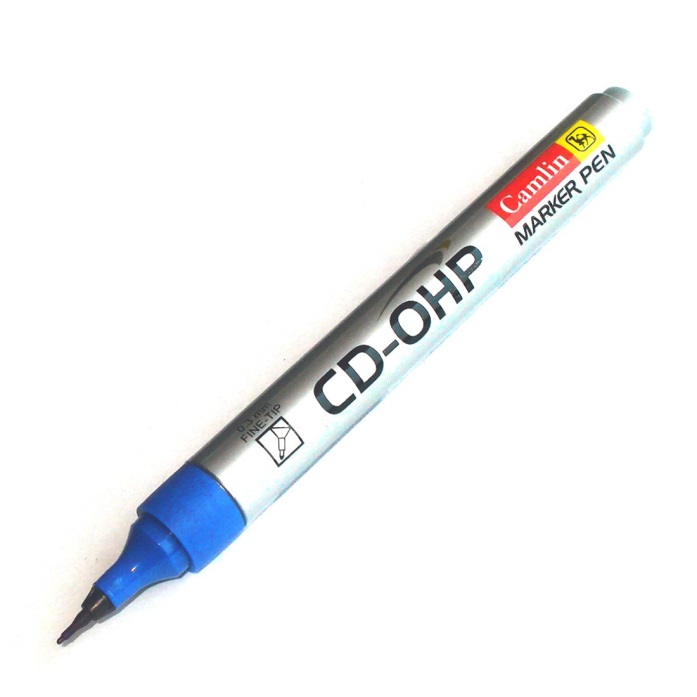 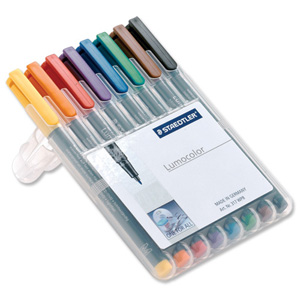 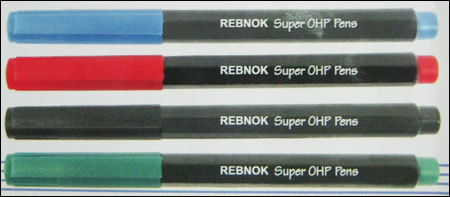 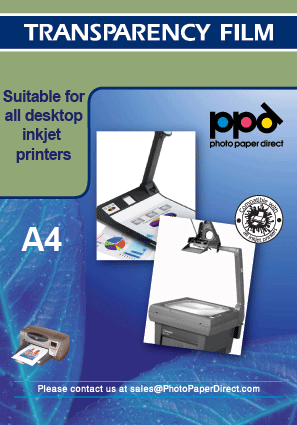 Transparensi OHP
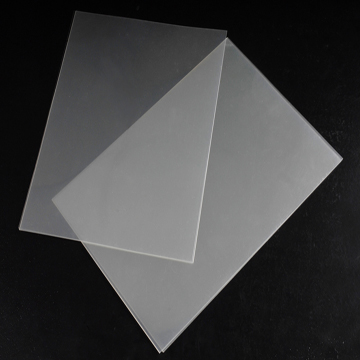 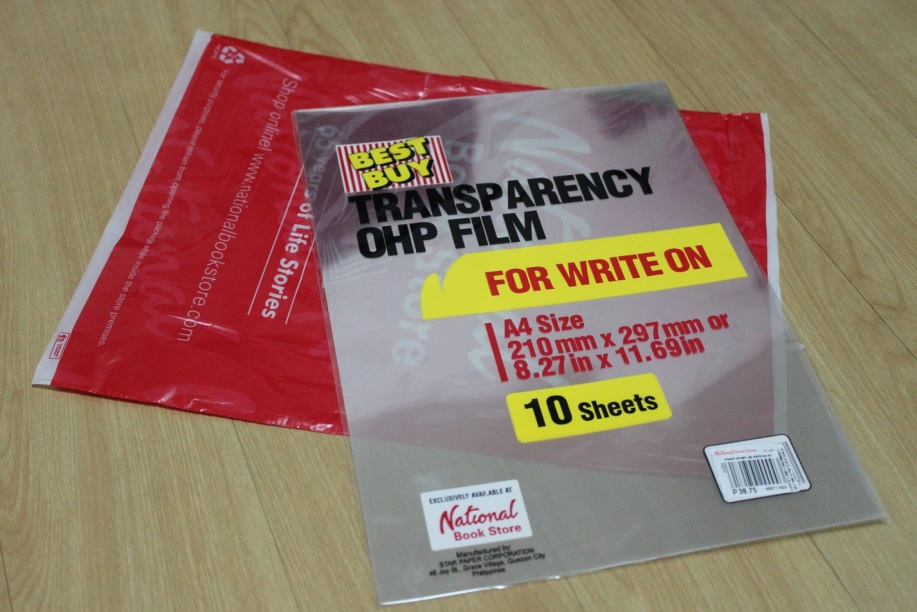 Panduan Penjagaan Filem Transparensi
Gunakan bingkai atau pemidang untuk elak berkedut, terlipat, berkoyak.
Tulis tajuk dan ringkasan di bahagian bawah bingkai.
Lapik bahagian depan dengan kertas nipis untuk elak pertindihan tulisan.
Disusun ikut urutan penggunaan.
Simpan di tempat yang sesuai.
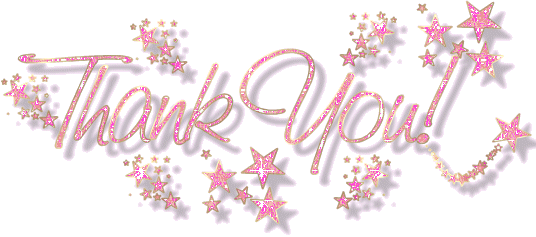